ORGANIGRAMAInstituto de Legalización de la Propiedad
ILP
Organigrama vigente
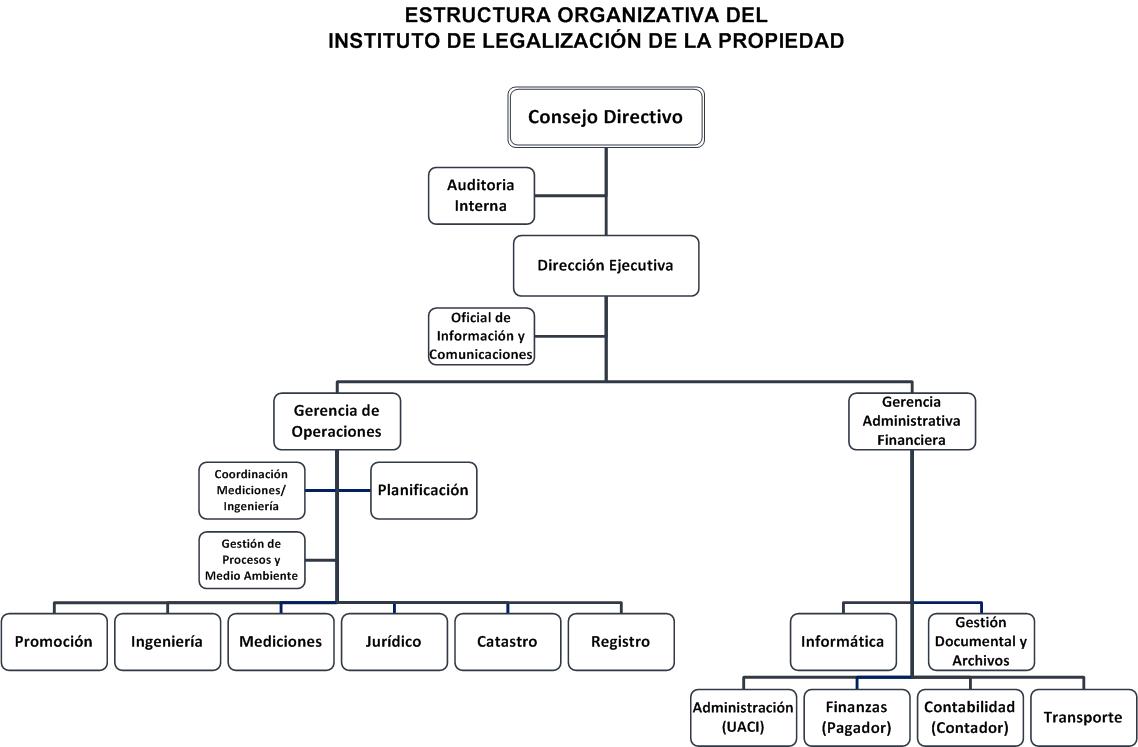 CONSEJO DIRECTIVO
Autoridad superior del Instituto de Legalización de la Propiedad, formado por 5 Miembros: Viceministro de Vivienda y Desarrollo Urbano, Viceministro de Relaciones Exteriores, Integración y Promoción Económica; Viceministro de Obras Públicas, Viceministra de Gobernación y Secretaria de Inclusión Social. Siendo la persona que ocupa el cargo de Viceministro de Vivienda el Presidente del Consejo Directivo del Instituto de Legalización de la Propiedad.
El Consejo toma las decisiones que afectan a toda la organización, conocen, discuten y autorizan las políticas, estrategias generales y específicas, y otros documentos de trascendencia institucional.
Ir a Inicio
AUDITORIA INTERNA
Planifica, organiza y ejecuta los procesos de auditoria interna para verificar el cumplimiento de las políticas, planes, procedimientos y normativa legal aplicable a las operaciones ejecutadas en el Instituto de Legalización de la Propiedad, asimismo realiza evaluaciones para la medición de la eficacia y de la efectividad del sistema de control interno y da seguimiento a las recomendaciones de informes realizados en la materia por las instituciones competentes.
Ir a Inicio
DIRECCION EJECUTIVA
Representa legal y administrativamente al Instituto de Legalización de la Propiedad, mediante la coordinación, ejecución y control de las políticas del Gobierno y la formulación y evaluación de Programas y Proyectos que contribuyan al logro de la visión, misión, objetivos y metas preestablecidas. Fortalece las relaciones con instituciones nacionales y organismos internacionales, vinculados con la ejecución del presupuesto y el manejo de la cooperación externa. Somete a la aprobación del Consejo Directivo las estrategias  y políticas que orienten anualmente la preparación y ejecución del presupuesto, así como los programas y proyectos de inversión. Gestiona ante las instituciones y organismos competentes, la aprobación de los Convenios de Préstamo y Donación, suscritos por el Gobierno. Coordina la preparación de estudios, presupuesto interno y planes operativos institucionales, así como, las propuestas de introducción de mejoras a los sistemas operacionales, procedimientos de trabajo y estructura organizativa.
Ir a Inicio
UNIDAD DE INFORMACIÓN Y COMUNICACIONES
Funge como Oficial de Información, en cumplimiento a la Ley de Acceso a la Información Pública. Asimismo, promueve y gestiona la comunicación interna y externa de la Institución, hace divulgación de forma directa e indirecta, para dar a conocer los beneficios que el ILP ofrece en materia de legalización de tierras. Organiza y coordina eventos de entrega de Escrituras, así como actividades orientadas al mantenimiento de la identidad institucional.
Ir a Inicio
GERENCIA DE OPERACIONES
Coordina, dirige, supervisa y controla la gestión operativa para los procesos de legalización de tierras a nivel nacional hacia el cumplimiento de los objetivos institucionales y lineamientos gubernamentales. 
Propone a la Dirección Ejecutiva los perfiles de los programas y/o proyectos y el Plan Operativo Institucional y elabora los Convenios Interinstitucionales que tienen como objeto asegurar la tenencia de tierra a familias salvadoreñas de escasos recursos económicos y proveer de recursos financieros al ILP.
Dispone lineamientos de planificación, organización, dirección y control a las unidades operativas, con el propósito de realizar seguimiento y dar cumplimiento a las metas institucionales.
Se coordina con las diferentes instituciones externas que participan en los procesos de legalización.
Ir a Inicio
COORDINACIÓN GESTION DE PROCESOS Y MEDIO AMBIENTE
Opera de forma transversal con todas las unidades operativas. En la gestión de procesos se proponen mejoras continuas a los procesos administrativos, operativos y del sistema de legalización; se da seguimiento a los proyectos en cumplimiento de las metas. En la parte ambiental se trabaja coordinadamente con los diferentes especialistas autorizados para la elaboración de estudios de impacto ambiental (EsIA), diagnósticos ambientales, formularios ambientales; como también, la sensibilización, medidas y controles ambientales institucionales en pro del medio ambiente.
Ir a Inicio
COORDINACIÓN MEDICIONES/INGENIERÍA
Coordinar las actividades técnicas de las áreas de ingeniería y mediciones, asistir y apoyar técnicamente a la Gerencia de Operaciones ante las Instituciones autorizadas en aprobación de planos. Realizar Inspecciones de campo de proyectos especiales.
Ir a Inicio
PLANIFICACIÓN
Apoya técnicamente y de forma sostenida a la Gerencia de Operaciones en las planificaciones de los proyectos, formulación de las metas mensuales en función de los avances de los procesos de legalización, y el seguimiento de los mismos de forma integrada con las jefaturas, también elabora los documentos operativos: Plan Anual Operativo del ILP, Informes Mensuales de Gestión Operativa y otros documentos institucionales.
Ir a Inicio
UNIDAD DE PROMOCIÓN
Ejecuta las actividades de promoción de los proyectos y/o programas, de forma coordinada e integrada con las diferentes organizaciones tales como VMVDU, ONG´s, Alcaldías, comunidades y beneficiarios, entre otras.
Realiza diagnósticos de los proyectos de legalización, determinando su factibilidad. Realiza Asambleas informativas en campo con los beneficiarios y líderes comunales.
Recolecta documentos de beneficiarios u otros relacionados con el proceso de legalización: DUI, partidas de nacimiento, partidas de defunción, boletas de  pagos de derechos de registro y otros, según necesidades el proceso de legalización.
Ir a Inicio
UNIDAD DE MEDICIONES
Ejecuta mediciones topográficas a través de brigadas, incluido levantamiento de perímetros, planimetría, altimetría, masa arbórea, vaguadas aledañas a los proyectos, replanteamientos y amojonamientos de las parcelaciones, entre otros. 
Procesa mediciones y elaboración de planos topográficos iniciales de los proyectos medidos con fines habitacionales y otros planos con fines de Compra y/o Diseño, conforme requerimientos, cumpliendo las leyes y reglamentos vigentes y aplicables en el país.
Amojonamiento de los lotes de acuerdo al plano aprobado por ILP, en caso de resultar necesario y ser requerido.
Elabora y revisa plano perimétrico y de partición, memorias descriptivas, descripciones técnicas, actas de remedición, acotamiento, asimismo amojona lotes de acuerdo a los planos aprobados y/o requerimientos externos.
Ir a Inicio
UNIDAD DE INGENIERÍA
Realiza inspecciones de campo para los Diagnósticos de los Proyectos, comprobación de linderos, resolución de problemas de colindancias, invasiones de inmuebles en coordinación y supervisión de Instituciones externas.
Desarrolla actividades de campo y de oficina para garantizar la veracidad y calidad de la realidad física contenida en los Planos de los inmuebles en proceso de legalización.
Elaboración de Estudios Hidrológicos requeridos por  Instituciones externas en los trámites de aprobación de planos, los cuales garantizan el buen funcionamiento de los drenajes de aguas lluvias de las Comunidades en proceso de legalización.
Prepara las Carpetas para la obtención de los Planos Autorizados por las diferentes Instituciones externas autorizadoras en los procesos de legalización. 
Realiza los trabajos técnicos para la atención de las observaciones y/o modificaciones requeridas por las Instituciones externas autorizadoras, responsable de elaborar y revisar las descripciones técnicas de los inmuebles para escrituración.
Ir a Inicio
UNIDAD  JURÍDICA
Realiza estudios jurídicos y registrales de inmuebles en los diferentes Registros de la propiedad del país, coordinadamente con el CNR.
Elabora diligencias notariales y escrituras requeridas en el proceso de legalización.
Realiza estudios técnicos jurídicos de las solicitudes de calificación de interés social y calificación jurídica.
Realizar visitas de campo y proporcionar asesoría y asistencia jurídica en la solución de casos para los procesos de legalización.
Resuelve extrajudicialmente los problemas de colindancias y desacuerdos entre beneficiarios y colindantes para continuar el proceso de legalización.
Supervisa y controla la calidad de los documentos para ser presentados a inscripción en Célula Registral.
Ir a Inicio
UNIDAD  CATASTRAL
La Célula Catastral funciona con todas las actividades desarrolladas por el Centro Nacional de Registros, cuya misión principal es brindar los servicios de revisión de planos para 1. Declaración Jurada; 2. Desmembración en Cabeza de su Dueño; 3. Partición; 4. Remedición; 5. Reunión y 6. Certificación de Denominación Catastral para Titulación y 7. Segregación Simple, conforme a los procedimientos administrativos y técnicos establecidos para tal fin en los instructivos y documentación del CNR.
Supervisa, organiza, dirige y controla la ejecución de las diferentes  actividades  técnicas catastrales, que aseguren el mantenimiento y actualización del Catastro con la calidad y tiempos establecidos en CNR. 
Supervisa y orienta al personal técnico en los aspectos registrales y catastrales, para el desarrollo de sus actividades y lograr el cumplimiento de los planes y objetivos programados. 
Recibe las solicitudes de servicio con los documentos requeridos de los Proyectos e Insitu en proceso de legalización, verificando el cumplimiento de los requisitos para su presentación y procesamiento.
Ir a Inicio
UNIDAD  REGISTRAL
Recibe los documentos generados requeridos en el proceso de legalización verificando que cumplan con los requisitos para su presentación.
Califica e inscribe los documentos a favor de los beneficiarios. 
Realiza en coordinación con la Unidad Jurídica los estudios registrales de los documentos presentados por los beneficiarios a fin de determinar el proceso de legalización a iniciarse.
Es enlace del ILP con el Centro Nacional de Registros para lineamientos de inscripción, aprobaciones técnicas, coordinación con las oficinas regístrales departamentales.
Ir a Inicio
UNIDAD ADMINISTRATIVA
Coordina los trabajos directivos, operativos y administrativos de la Institución, mediante la atención apropiada y eficiente de las operaciones relacionadas con el manejo de los recursos financieros y patrimoniales; así como el manejo de los recursos humanos, las gestiones de compra y la prestación de servicios generales. 
Seguimiento y control en la elaboración de informes de liquidación de gastos y solicitar los desembolsos de los fondos asignados. Realiza el registro contable de las operaciones financieras y patrimoniales de conformidad a las disposiciones de contabilidad gubernamental. Realiza los procesos de compras, ejerce control y mantenimiento de equipo y mobiliario, procesos de contratación de personal, lleva registros del recurso humano, elaboración de las planillas. Asimismo es la responsable de controlar la condición de los vehículos, en lo referente al estado de funcionamiento, mantenimiento, reparaciones, consumos de combustible y rendimiento; así como velar que los mismos se encuentren asegurados.
Ir a Inicio
UNIDAD FINANCIERA
Coordina los trabajos directivos, operativos y administrativos de la Institución, mediante la atención apropiada y eficiente de las operaciones relacionadas con el manejo de los recursos financieros y patrimoniales; así como el manejo de los recursos humanos, las gestiones de compra y la prestación de servicios generales. 
Seguimiento y control en la elaboración de informes de liquidación de gastos y solicitar los desembolsos de los fondos asignados. Realiza el registro contable de las operaciones financieras y patrimoniales de conformidad a las disposiciones de contabilidad gubernamental. Realiza los procesos de compras, ejerce control y mantenimiento de equipo y mobiliario, procesos de contratación de personal, lleva registros del recurso humano, elaboración de las planillas. Asimismo es la responsable de controlar la condición de los vehículos, en lo referente al estado de funcionamiento, mantenimiento, reparaciones, consumos de combustible y rendimiento; así como velar que los mismos se encuentren asegurados.
Ir a Inicio
UNIDAD DE CONTABILIDAD
Coordina los trabajos directivos, operativos y administrativos de la Institución, mediante la atención apropiada y eficiente de las operaciones relacionadas con el manejo de los recursos financieros y patrimoniales; así como el manejo de los recursos humanos, las gestiones de compra y la prestación de servicios generales. 
Seguimiento y control en la elaboración de informes de liquidación de gastos y solicitar los desembolsos de los fondos asignados. Realiza el registro contable de las operaciones financieras y patrimoniales de conformidad a las disposiciones de contabilidad gubernamental. Realiza los procesos de compras, ejerce control y mantenimiento de equipo y mobiliario, procesos de contratación de personal, lleva registros del recurso humano, elaboración de las planillas. Asimismo es la responsable de controlar la condición de los vehículos, en lo referente al estado de funcionamiento, mantenimiento, reparaciones, consumos de combustible y rendimiento; así como velar que los mismos se encuentren asegurados.
Ir a Inicio
UNIDAD DE TRANSPORTE
Coordina los trabajos directivos, operativos y administrativos de la Institución, mediante la atención apropiada y eficiente de las operaciones relacionadas con el manejo de los recursos financieros y patrimoniales; así como el manejo de los recursos humanos, las gestiones de compra y la prestación de servicios generales. 
Seguimiento y control en la elaboración de informes de liquidación de gastos y solicitar los desembolsos de los fondos asignados. Realiza el registro contable de las operaciones financieras y patrimoniales de conformidad a las disposiciones de contabilidad gubernamental. Realiza los procesos de compras, ejerce control y mantenimiento de equipo y mobiliario, procesos de contratación de personal, lleva registros del recurso humano, elaboración de las planillas. Asimismo es la responsable de controlar la condición de los vehículos, en lo referente al estado de funcionamiento, mantenimiento, reparaciones, consumos de combustible y rendimiento; así como velar que los mismos se encuentren asegurados.
Ir a Inicio
UNIDAD DE INFORMÁTICA
Administra, crea y mejora el sistema de información Institucional, brinda el mantenimiento correspondiente a fin de proporcionar información confiable, actualizada, segura y oportuna que permita la consecución de metas y objetivos de las diferentes unidades. Administra y asegura la integridad de la información para mostrar resultados y grado de avance en forma consolidada y de detalle en forma oportuna de acuerdo a necesidades requeridas, comprende dar apoyo técnico a los usuarios del Sistema de Información Institucional. La Unidad de Informática también es responsable de las tareas de mantenimiento preventivo y correctivo del hardware y de hacer respaldo de datos de los equipos de almacenamiento institucional.
Ir a Inicio
UNIDAD DE GESTIÓN DOCUMENTAL Y ARCHIVOS (UGDA)
Encargada de crear y dirigir el Sistema Institucional de Gestión Documental y Archivos (SIGDA) estableciendo normativas, manuales y buenas prácticas en la producción y uso de los documentos, tanto físicos como digitales, y archivos en la institución. Además, administra el archivo central resguardando los documentos institucionales relacionados a proyectos de legalización.
Ir a Inicio